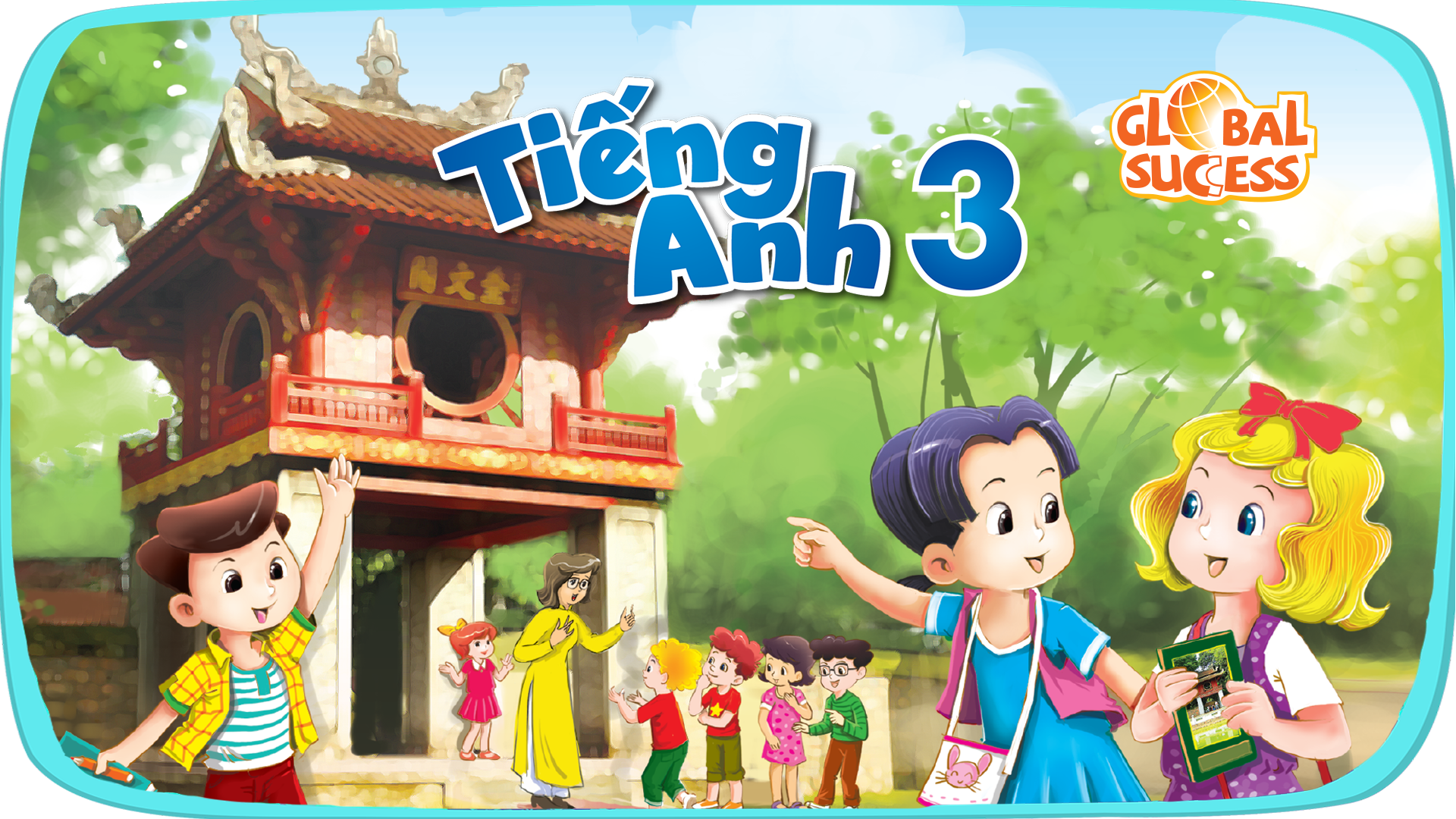 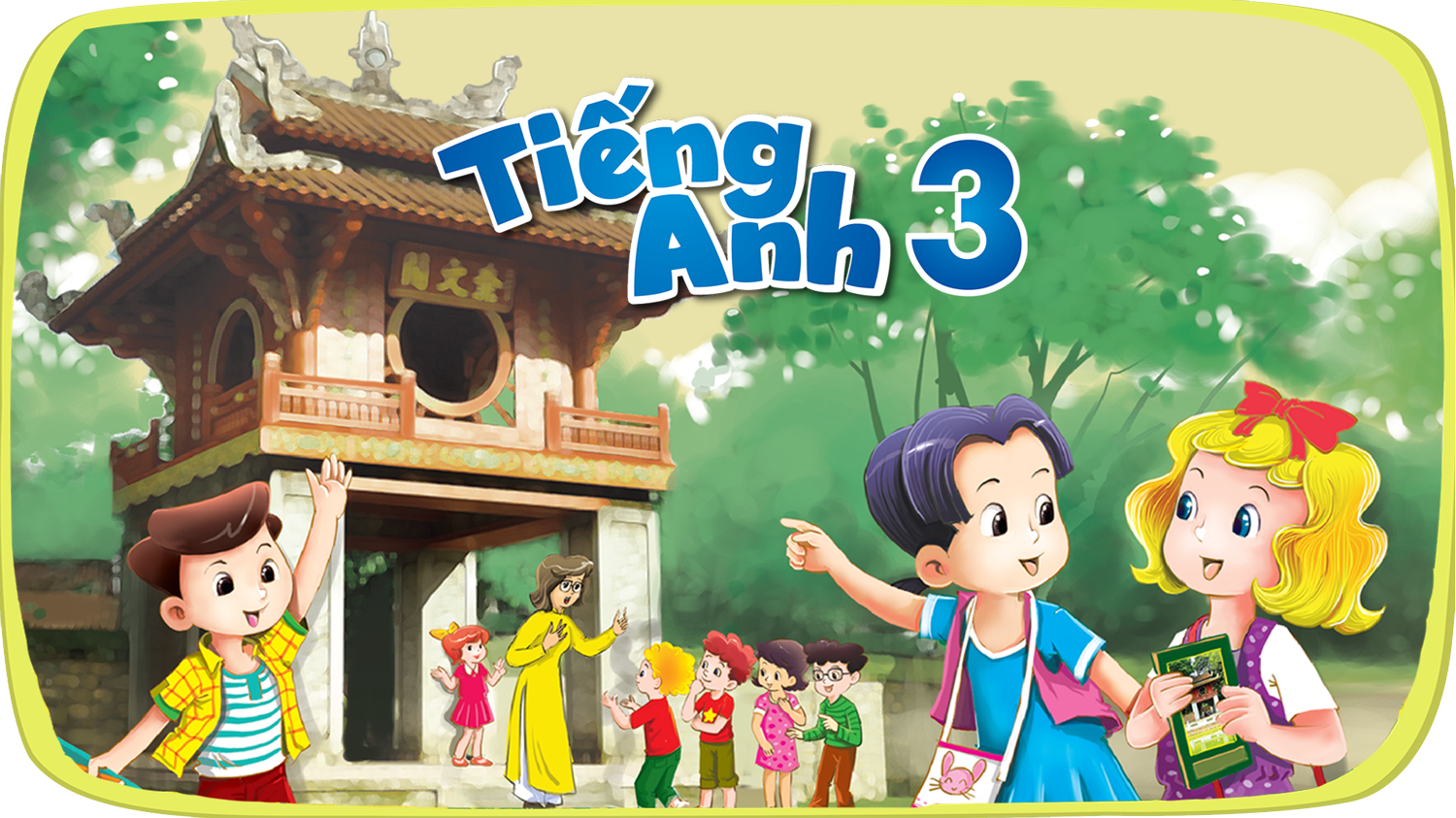 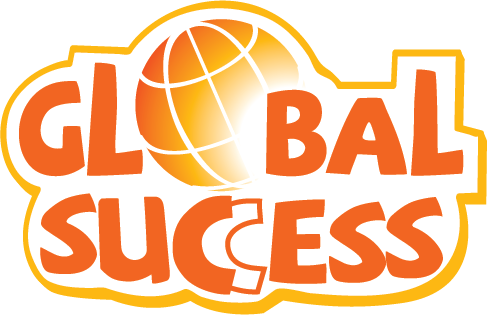 Warm-up and review
Game: Who’s faster?
Game: Who’s faster?
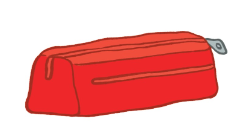 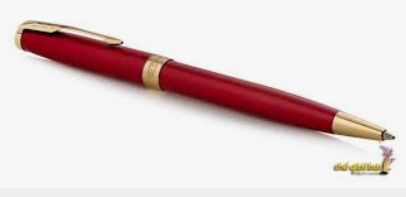 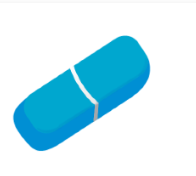 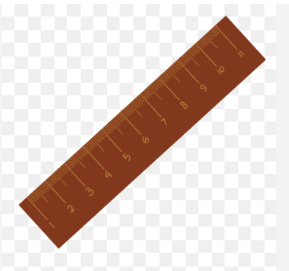 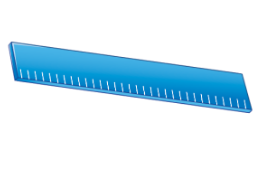 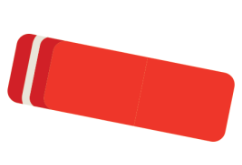 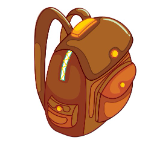 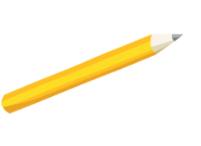 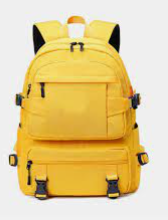 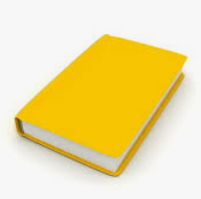 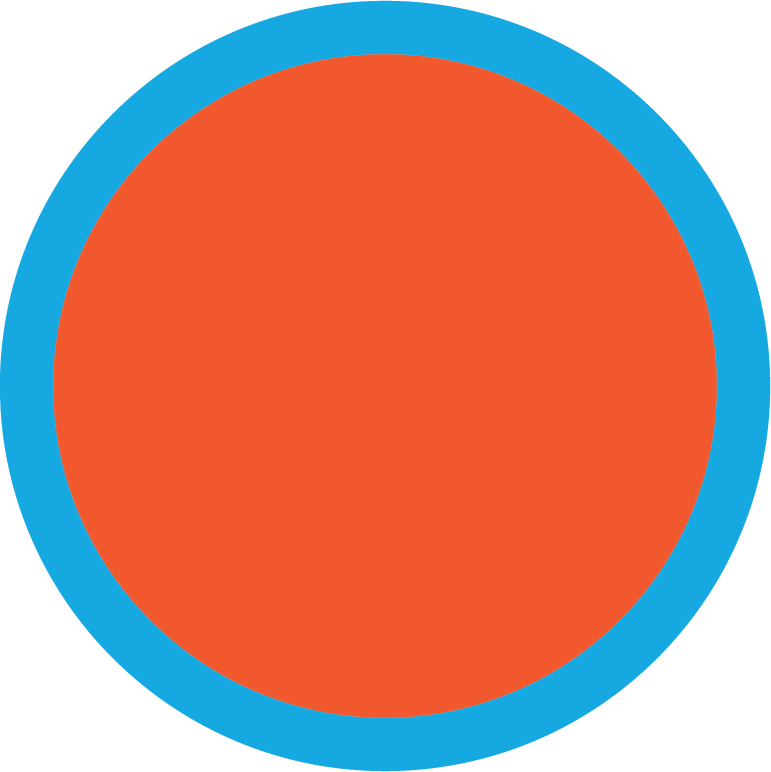 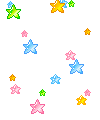 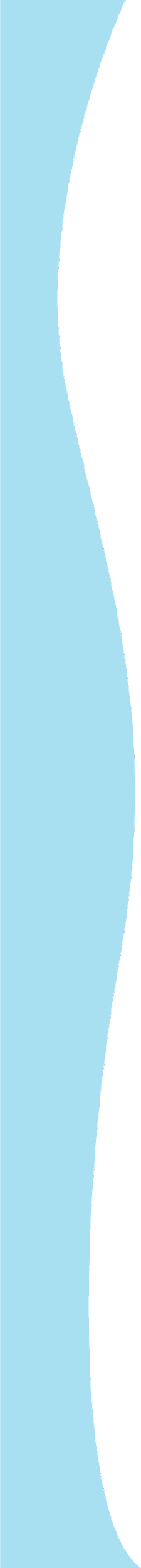 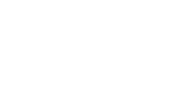 9
Colours
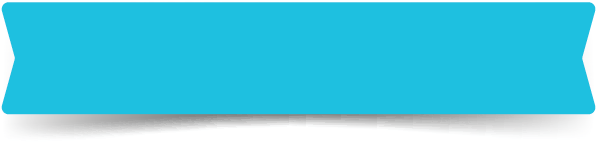 LESSON 2 (1,2,3)
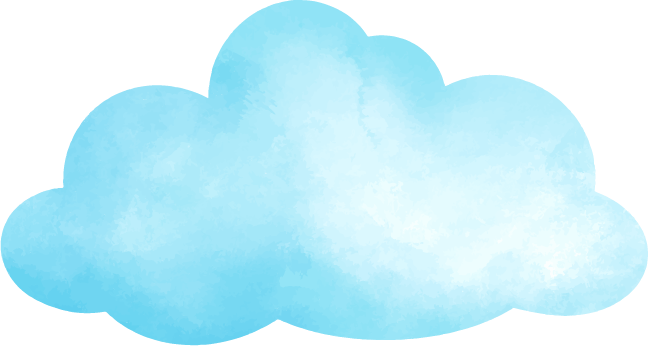 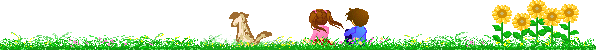 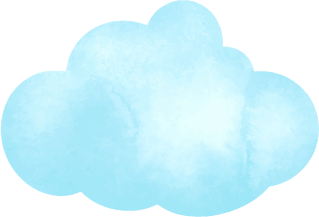 01
Look, listen and repeat.
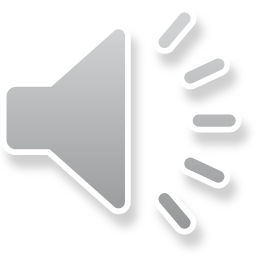 1. Look, listen and repeat.
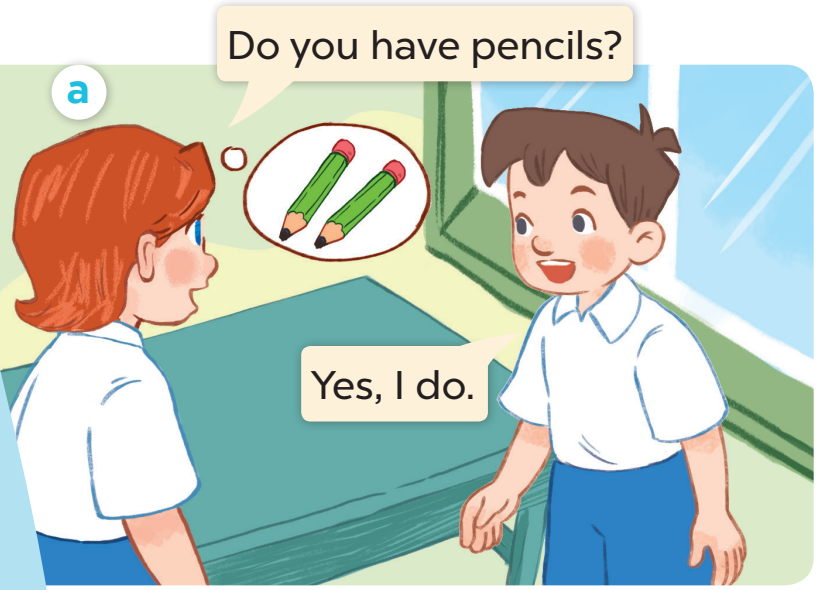 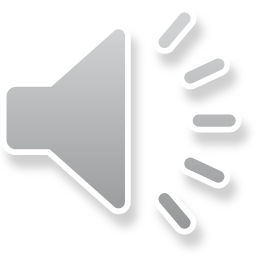 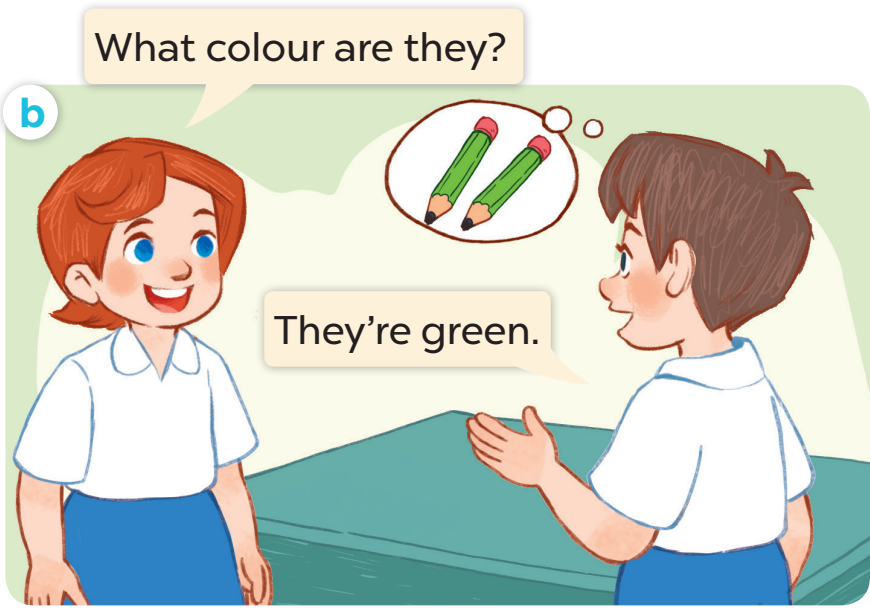 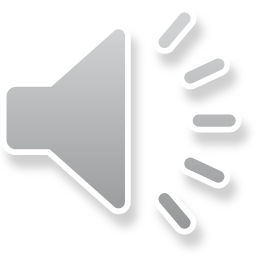 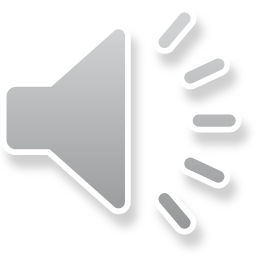 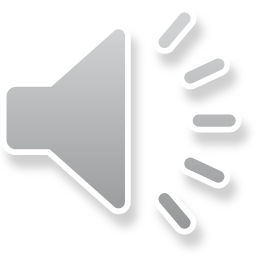 Vocabulary
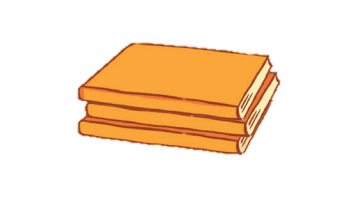 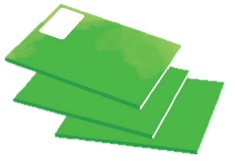 orange
green
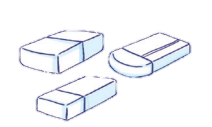 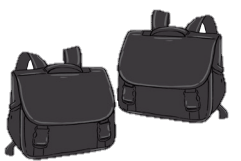 white
black
2. Listen, point and say.
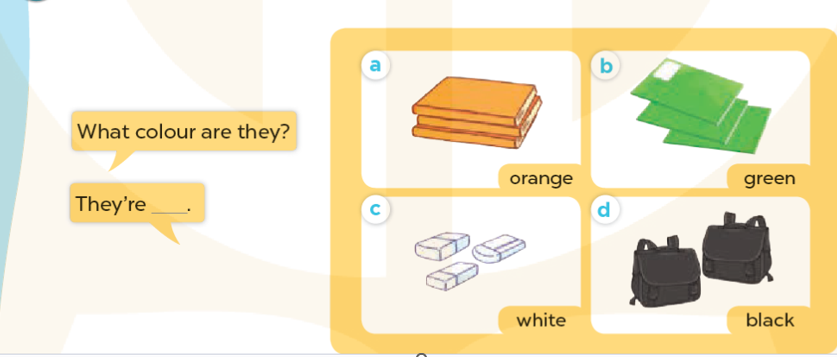 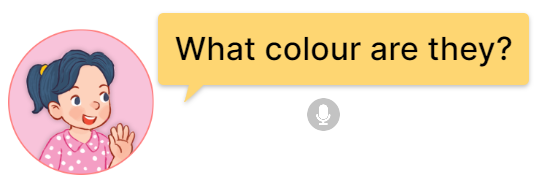 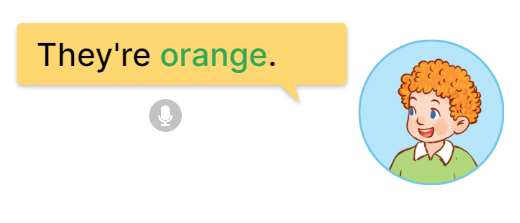 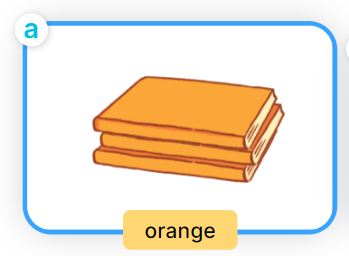 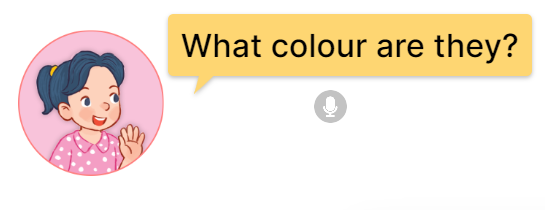 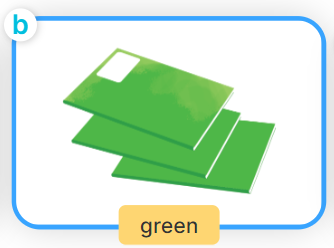 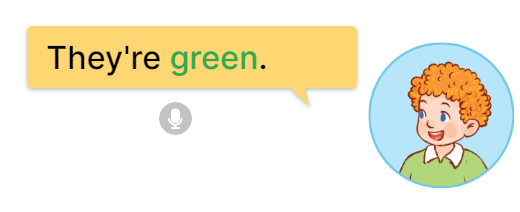 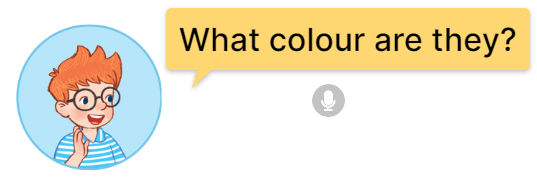 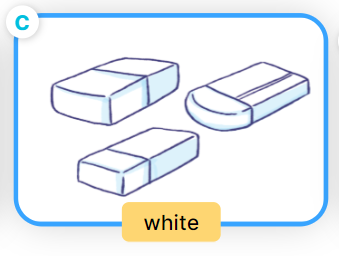 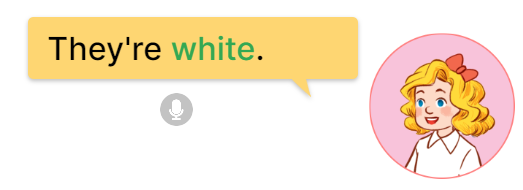 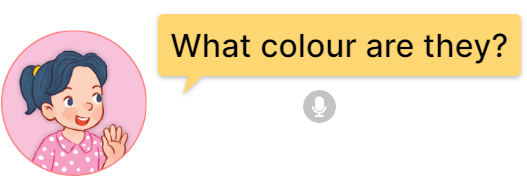 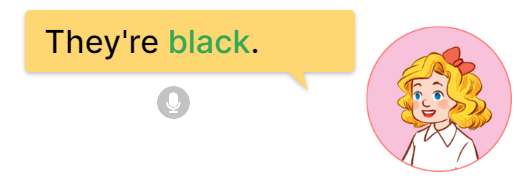 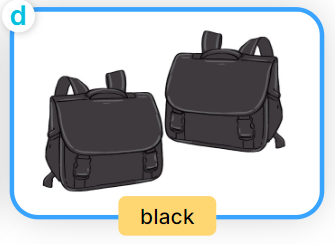 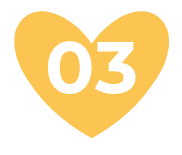 Let’s talk
Work in groups of 4 to colour and decorate your school things, then report in front of class.
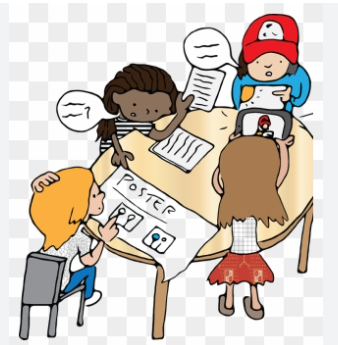 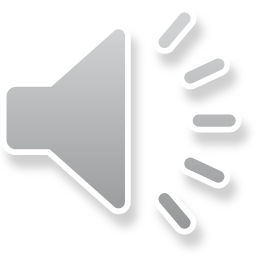 04
Wrap-up and assignments
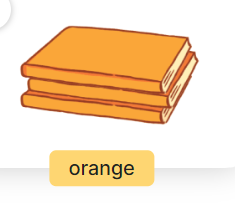 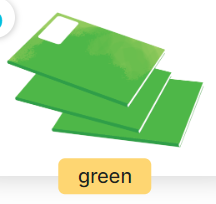 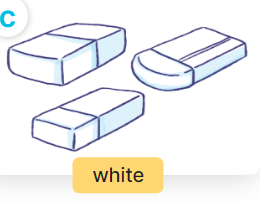 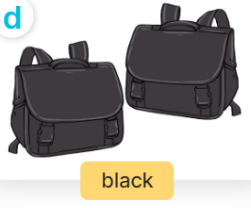 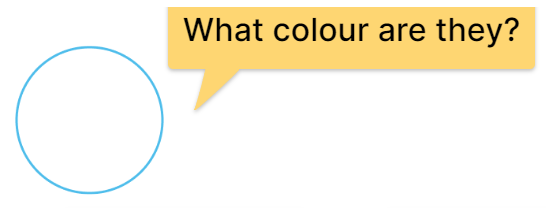 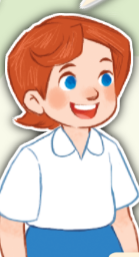 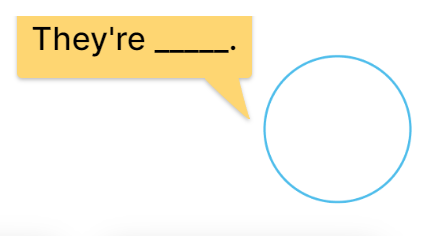 white
black
orange
green
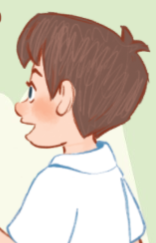 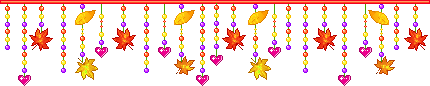 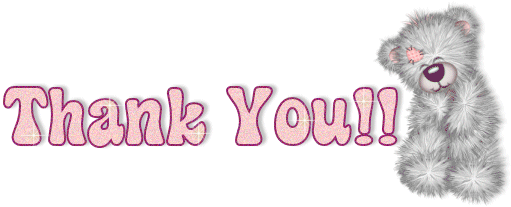